Мягкие шипящие звуки, запись этих звуков в сочетании с гласными
Урок русского языка во 2 классе

      Автор: Кутлунина Вера Анатольевна,
                      учитель начальных классов 
                      ГБОУ СОШ № 1007 ЗАО г. Москвы
Станция
Начальная
Век живи – 
                 век учись
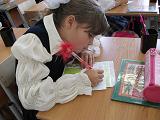 Чистописание
Станция
ч  щ  ч   щ   ч   щ
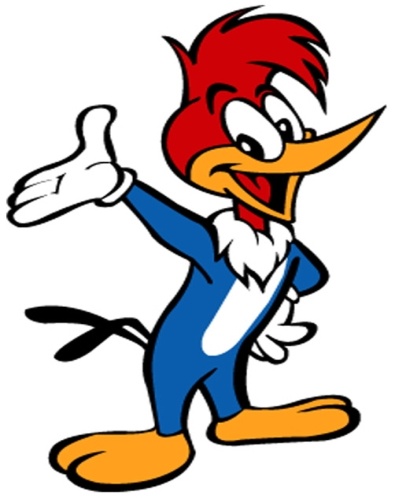 Станция
Станция
Сказочная
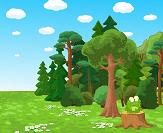 < Я – Ю     А –У >
Ч Щ
Н о в а я
Станция
Сочетания
ЧА  - ЩА,    ЧУ  - ЩУ
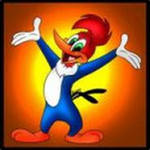 Загадочная
Станция
Ча-ча-ча, к детям вызвали … .

 Чу-чу-чу, я уроки … .

Ща-ща-ща, в реке поймали два … .

Щу-щу-щу, рыбу из реки … .
Станция
Спортивная
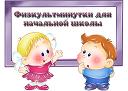 Ф и з м и н у т к а
Станция
К а р т и н н а я
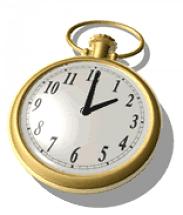 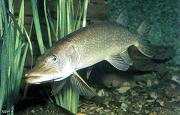 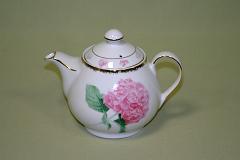 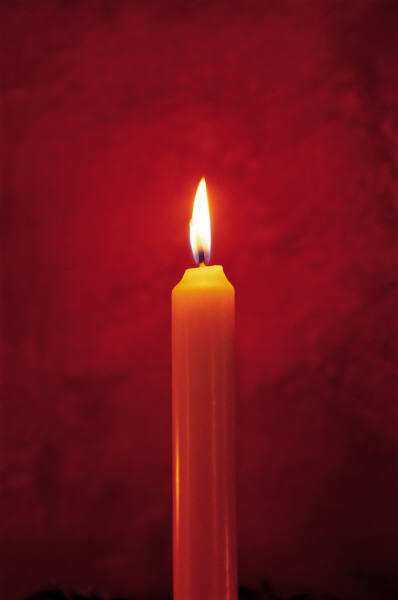 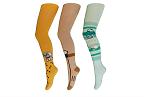 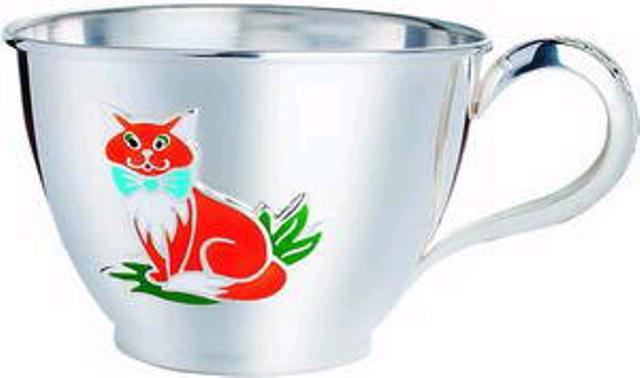 И г р о в а я
Станция
« Слог потерялся »
хо …
     … гун
     та … 
     зада … 
     … вель
     … ка
мол …
     … дак
     пи …
     ту ….
     … ка
     и …
Исправляйка
Станция
Работа в группах
1).сегодня чюдесный денёк. мы отправились в  рощю
2).  Бабушка поставила чюгун в печку. внучка пошла за щявелем
3). трещят  сучья. Замолчяли птицы.  начялась  гроза.
4). Кричят  иволги.  Скачют сороки.  в гнёздах  пищят птенцы
Итоговая
Станция
В сочетаньях ЧА и ЩА
        Пишем только букву А.

        В сочетаньях ЧУ  и  ЩУ 
        Пишем только букву  У.